GEOGRAFICKÁ KARTOGRAFIE
PODZIM 2018
Dajana SNOPKOVÁ, 423348
Vendula SVOBODOVÁ, 394544
Marian ŠVIK, 408496
Důležité info
Opravné protokoly
deadline 16.12. 
odevzdávárna v ISu
pouze 1 protokol

Příští týden zápočtový test!
na papír
otázky s možnostmi i volnou odpovědí
20 min
pro udělení zápočtu je potřeba alespoň 60% bodů
Obsah map
POLOHOPIS
soubor zobrazených bodů, čar a mapových značek na mapě
 POPIS
uvádí názvy objektů, číselné a grafické značky
 VÝŠKOPIS
sběr dat x odvozené produkty x vizualizace
často kombinace různých metod
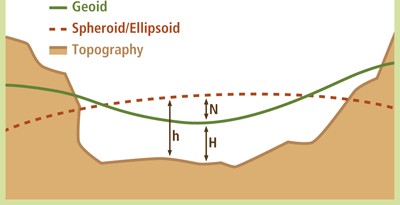 Možnosti znázornění výškopisu I.
2D (převážně klasické) metody:
 kopečková metoda
 kóty
 vrstevnice
 stínování
 šrafy
 barevná hypsometrie
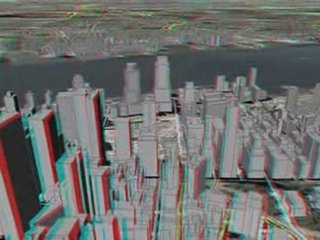 Možnosti znázornění výškopisu II.
3D metody:
 Anaglyf
 Hologram
 Reliéfní mapy/glóby
 Ostatní metody:
 Profily
 Blokdiagram
 Pohledové mapy …
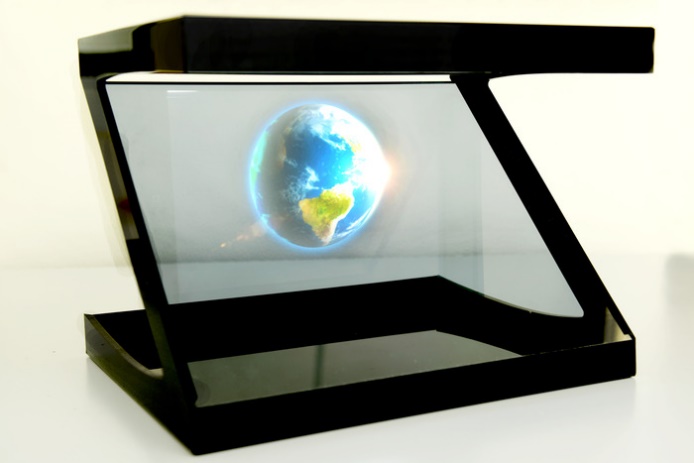 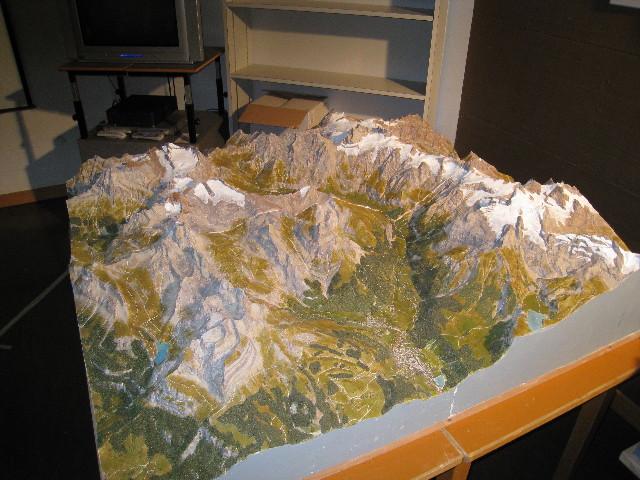 Možnosti v GIS
2 druhy výškových modelů:
 Digitální model reliéfu/terénu (DMR; DTM)
 zobrazení rostlého terénu+přírodní tvary
 Digitální model povrchu (DMP)
 zobrazení terénu s prvky, které nenáleží reliéfu, ale jsou dynamickým produktem lidské činnosti nebo přírody (budovy, infrastruktura, vozidla, vegetace…)
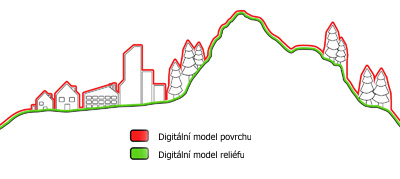 Kopečková metoda
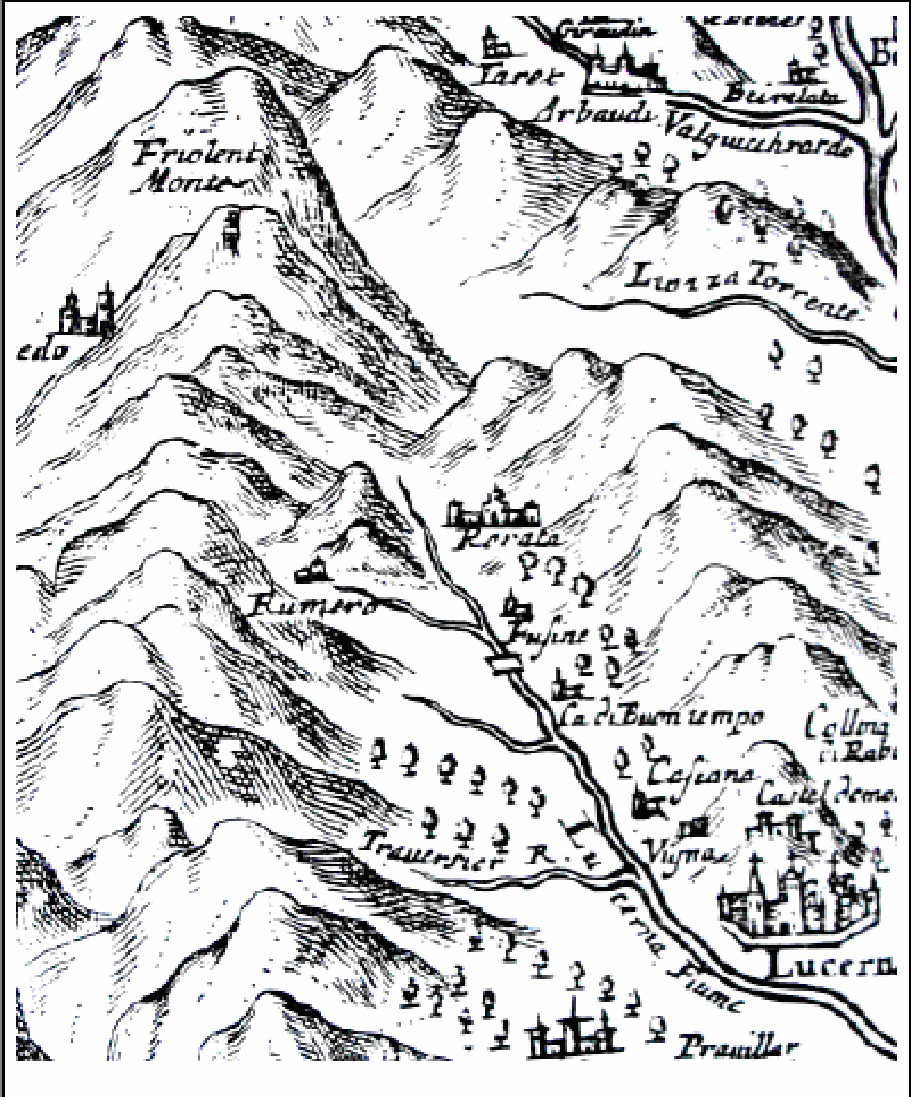 staré mapy (ale i současné)
perspektivní zobrazení pohoří nebo významných hor
bez mat. základů=schematické znázornění
subjektivní tvorba
Výhody: 
znázornění důležitých prvků
estetika
Nevýhody: 
různé znázornění
zakrývá prostor za vyvýšenými tvary 
není plnohodnotným odrazem reality
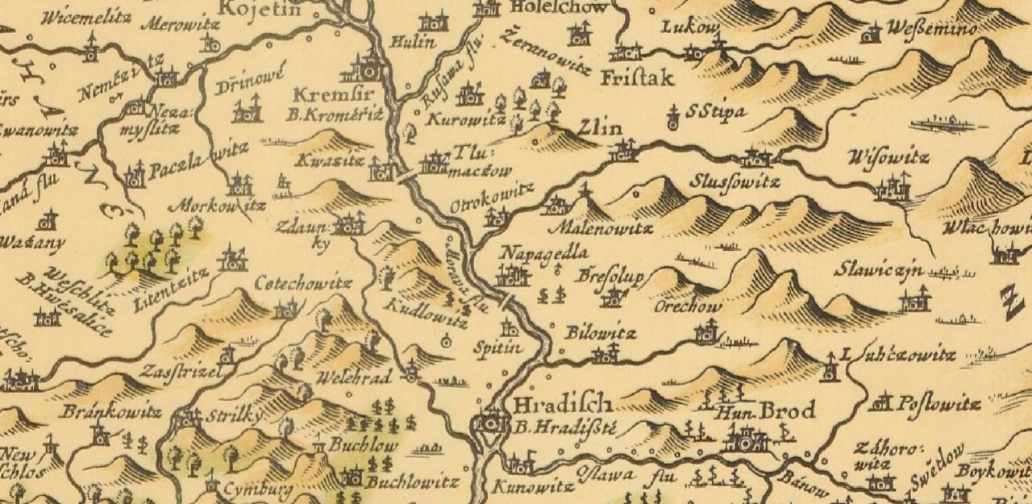 Kóty
absolutní, relativní
 umístění do míst terénní kostry, vrcholů, sedel, hladin jezer, ústí řek…
 Nevýhody:
nedokáže navodit prostorový vjem
kolísání hustoty
okolí bodu?
 Výhody:
přesnost(?) v bodě
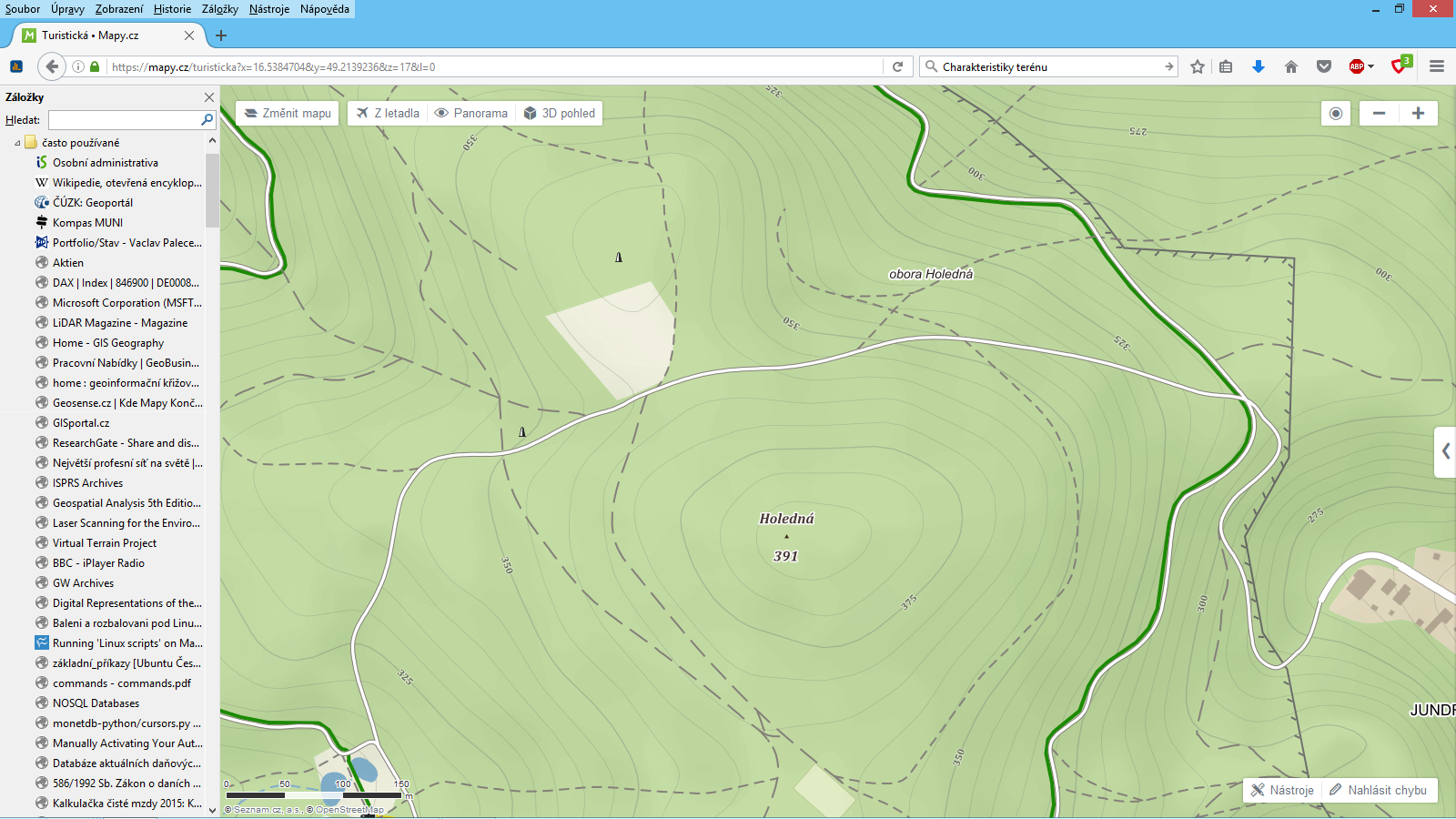 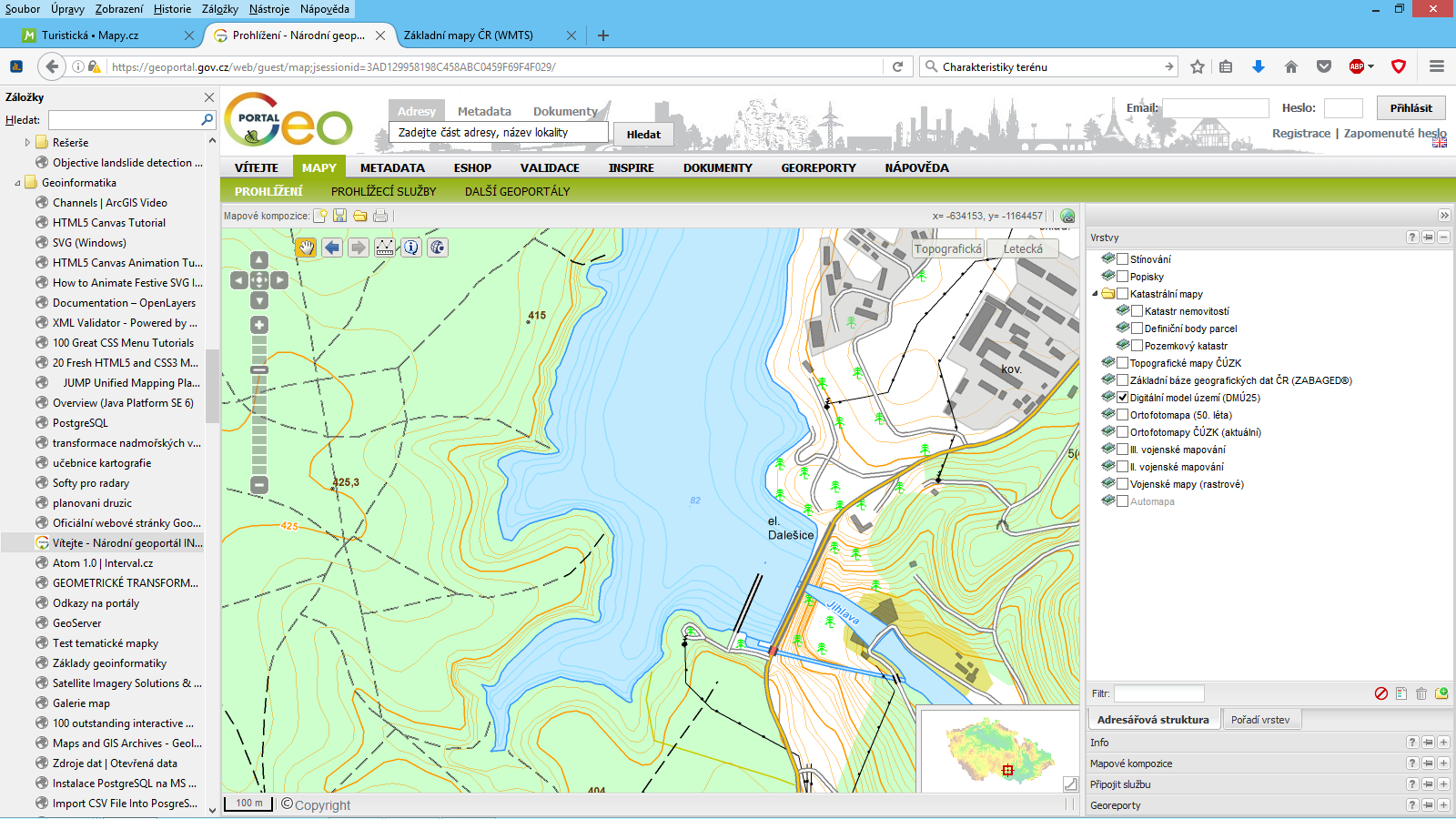 Vrstevnice
uzavřené linie (izolinie), které spojují body o stejné nadmořské výšce
 vznik nejčastěji interpolací z bodových hodnot
 ekvidistance (interval) = vzdálenost mezi vrstevnicemi
 Kótování vrstevnic:
orientace vždy směrem do kopce
vždy celá čísla
často jen u zesílených vrstevnic
pravidelné rozmístění v území
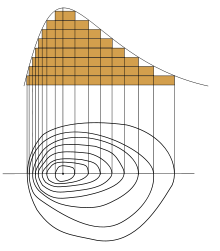 Vrstevnice
Dělení:
 Základní
 základní interval = M/5000, kde M je měřítkové číslo
 minimální rozestup vrstevnic na mapě 0,2 – 0,3mm
 Zesílené
 pětinásobek základního intervalu
 silnější čarou
 Doplňkové
 poloviční nebo čtvrtinový interval základních
 tam, kde základní nestačí k vystižení tvaru terénu (rovinaté oblasti)
 zpravidla čárkovaně
Vrstevnice
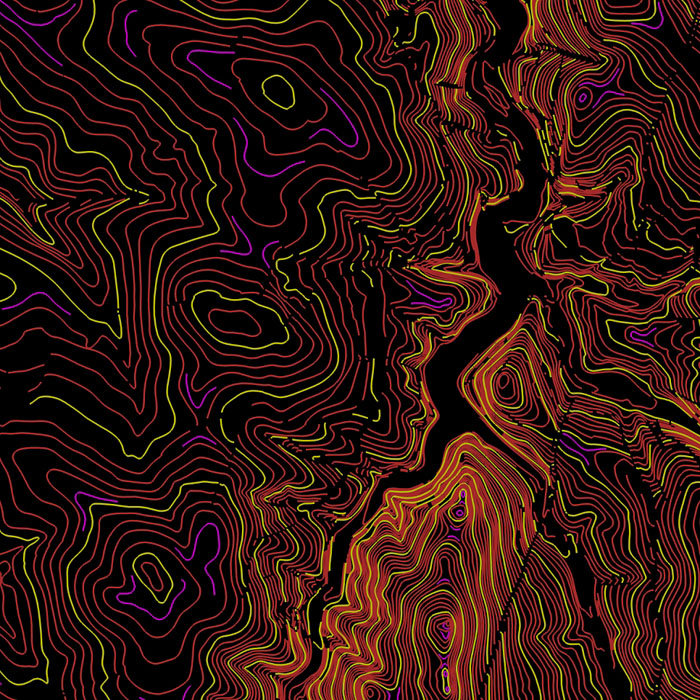 Pomocné
místa s nestálým reliéfem (povrchová těžba), tenká přerušovaná čára
hlavně pro orientaci
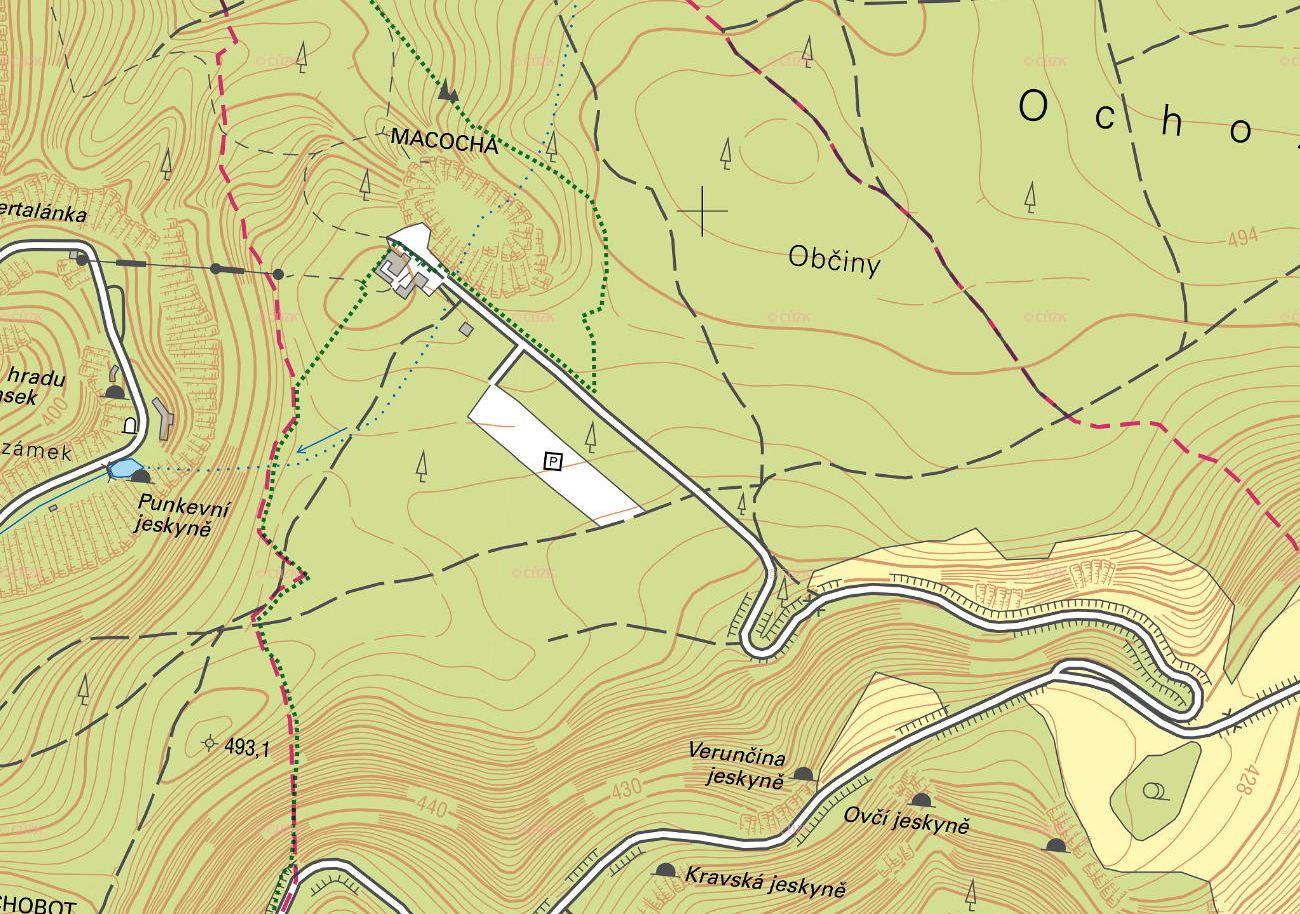 Stínování
ruční technika – dříve pracná činnost
 digitální provedení – výpočetně rychlá záležitost
 graficky zatěžuje mapu
 často využíváno (zvýšení plasticity)
 nelze určit absolutní výšky terénu
 Hlavní parametry:
směr osvětlení – SZ, JZ
výška osvětlení
(barva)
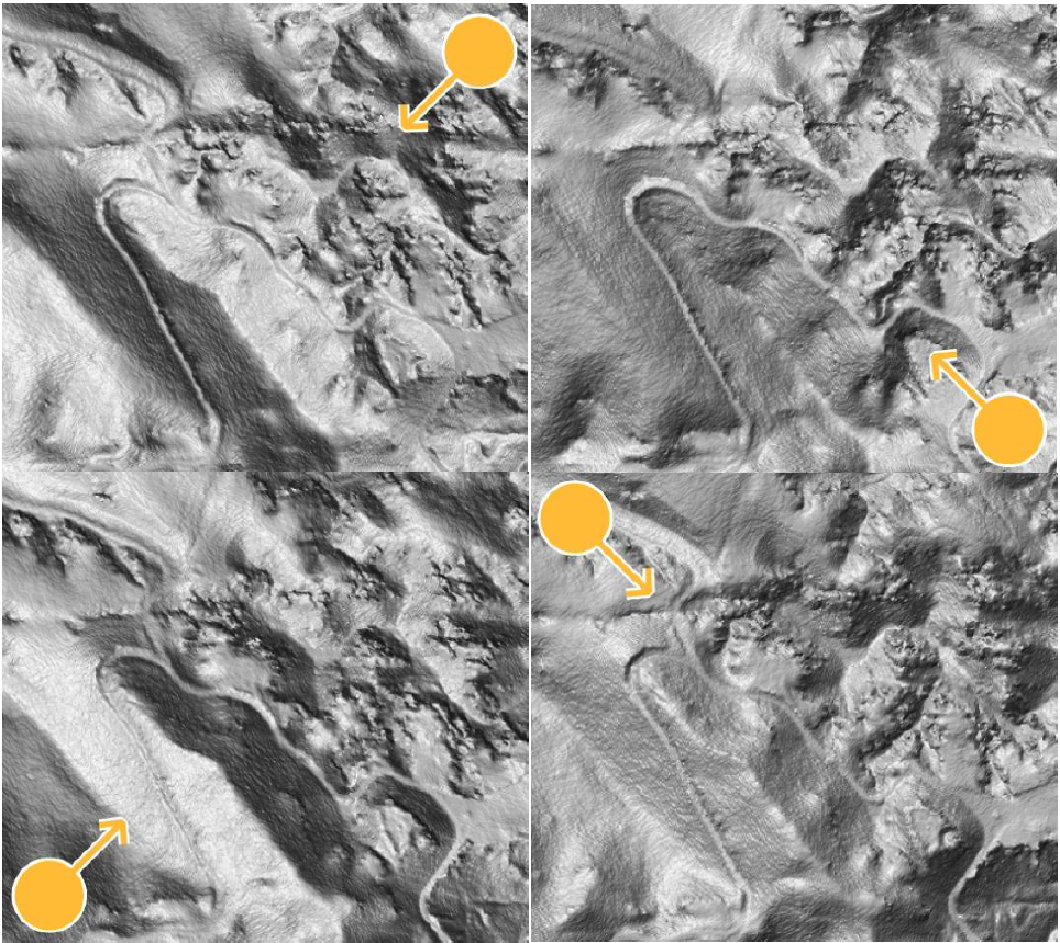 Šrafování
lepší představa o (mikro)tvarech reliéfu
 ve směru spádu, ale i příčně
 zatěžují grafický obsah mapy (zejména sklonové)
 určité typy kresleny pouze ručně, jiné už lze i v el. prostředí 
 nelze z nich odečíst výšku, pouze sklon, a to jen v některých případech
 možnost slévání šraf ve strmých oblastech
 proměnné: délka, tloušťka, hustota
 NEPRAVÉ a PRAVÉ šrafy (mají matematický základ)
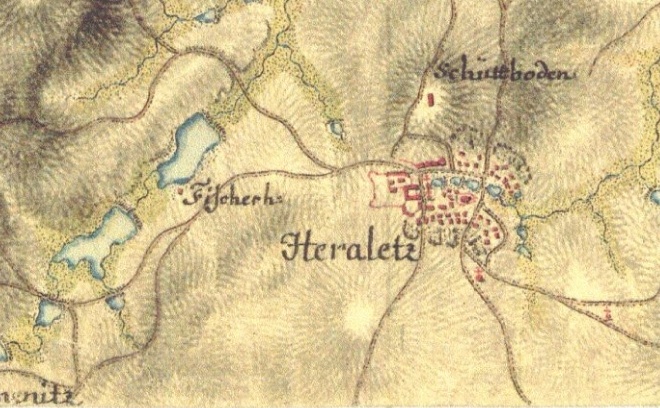 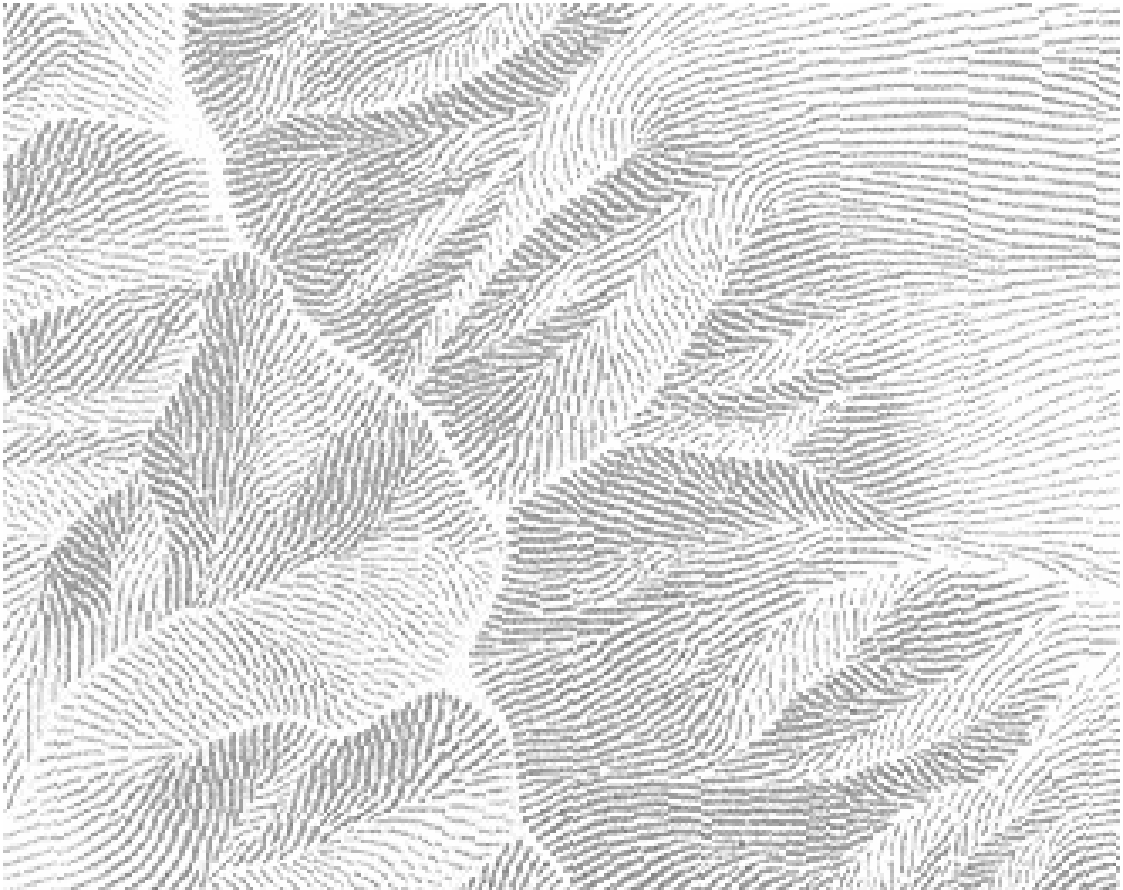 Dělení šraf
Kreslířské
Krajinné
Sklonové
Stínové
Horské
Technické
Topografické
Skalní
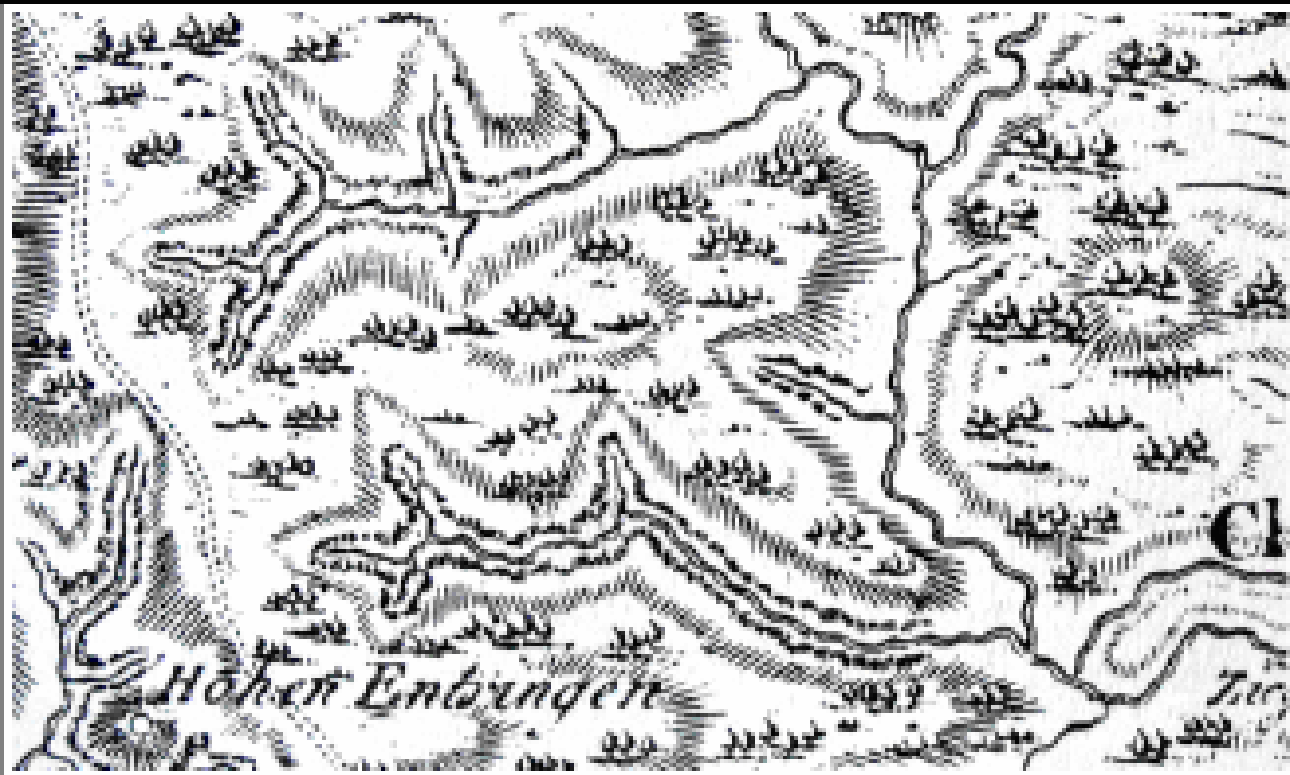 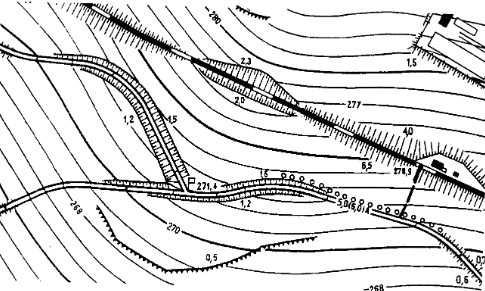 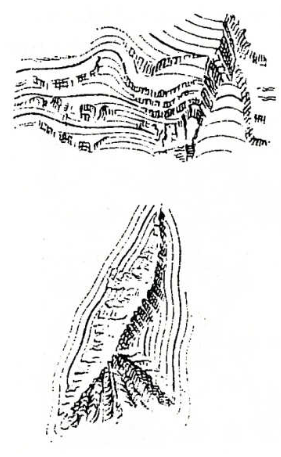 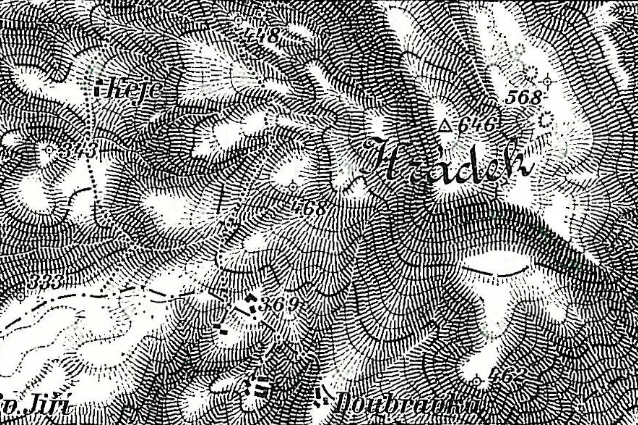 Lehmanovy šrafy (sklonové)
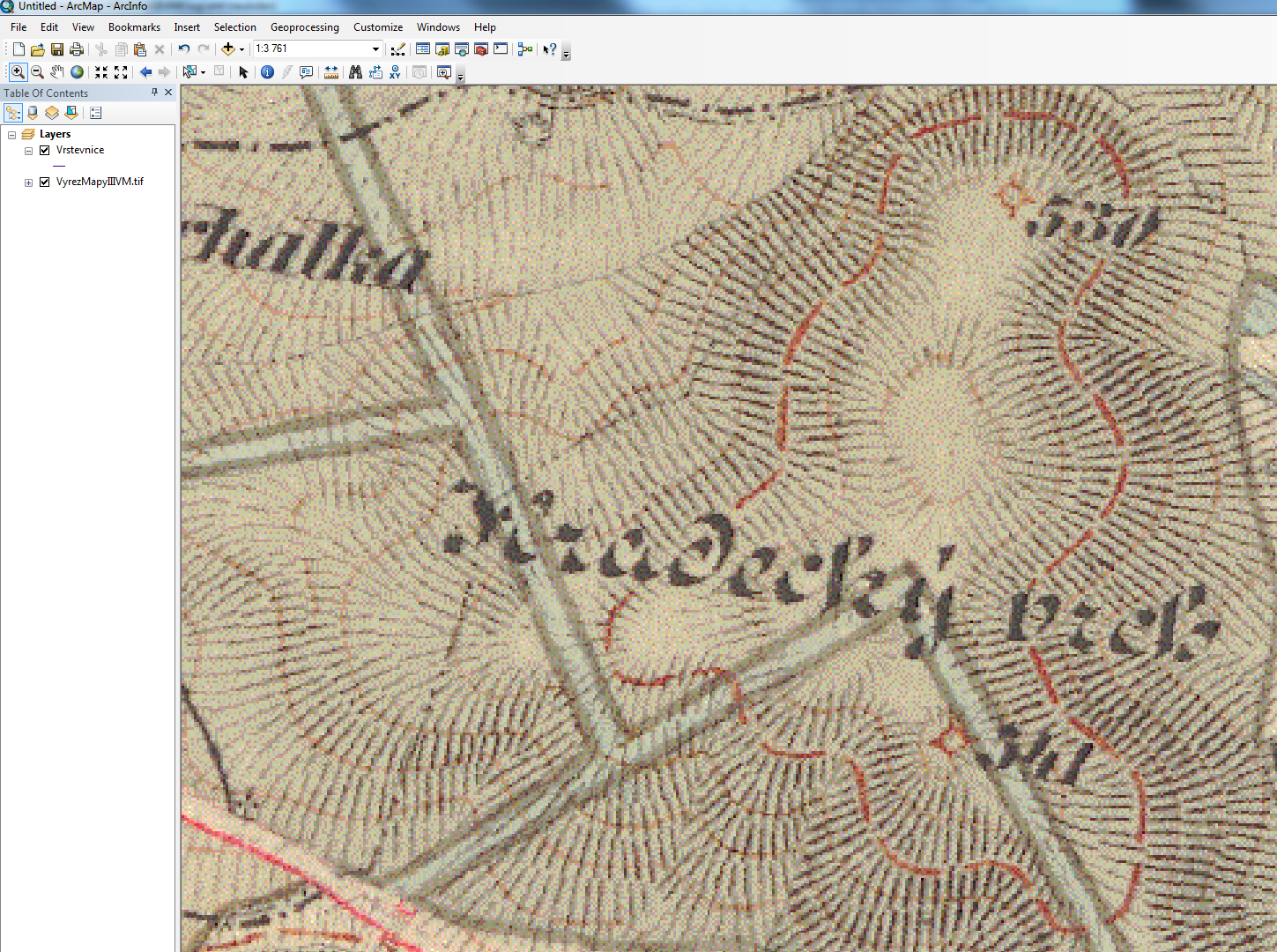 Johann George Lehmann
na mapách II. a III. voj. mapování
vyjádření sklonů terénu vhodně voleným poměrem světla a stínu - bílé a černé, hustota, délka a tloušťka šraf je podrobena geometrickým zásadám
spád 0° až 45°
plastický obraz terénu i objektivní a názorné informace o prostupnosti daného území
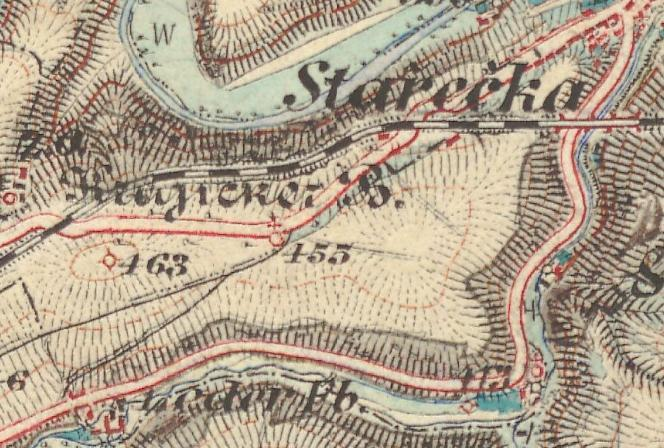 Barevná hypsometrie
založeno na vrstevnicovém modelu, často používaná na OZM
 využívány barevné stupnice jak pro nadmořské výšky, tak pro oceánský výškopis (batymetrické stupnice)
 obvykle 6-10 barev
 Různé možnosti barevných škál:
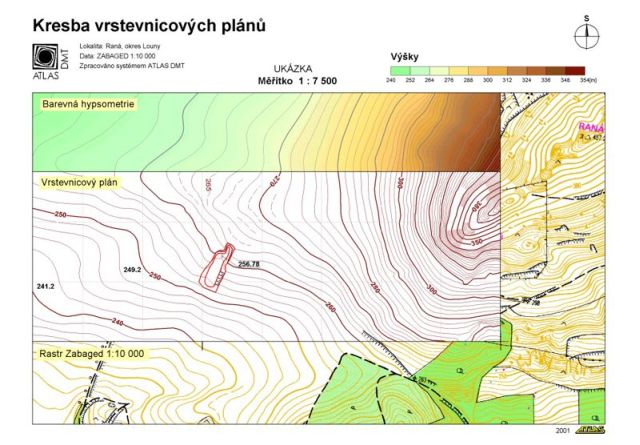 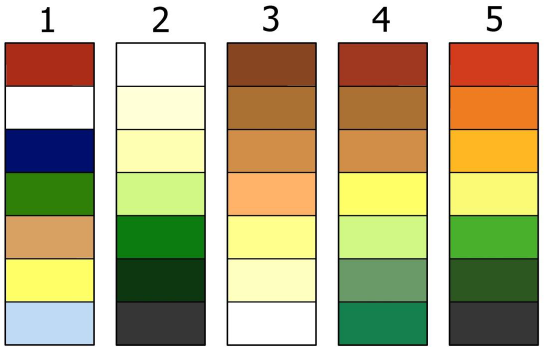 Ostatní metody
profily
 pohledové mapy
 blokdiagramy
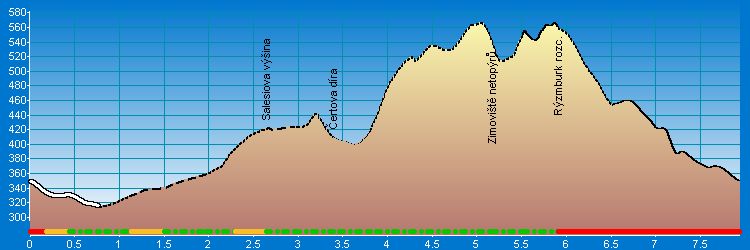 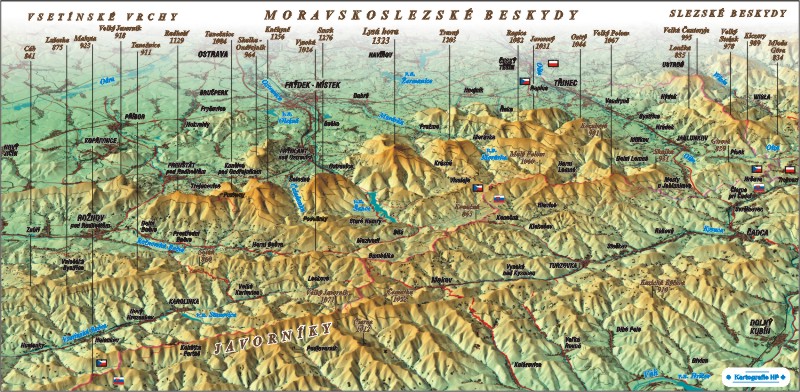 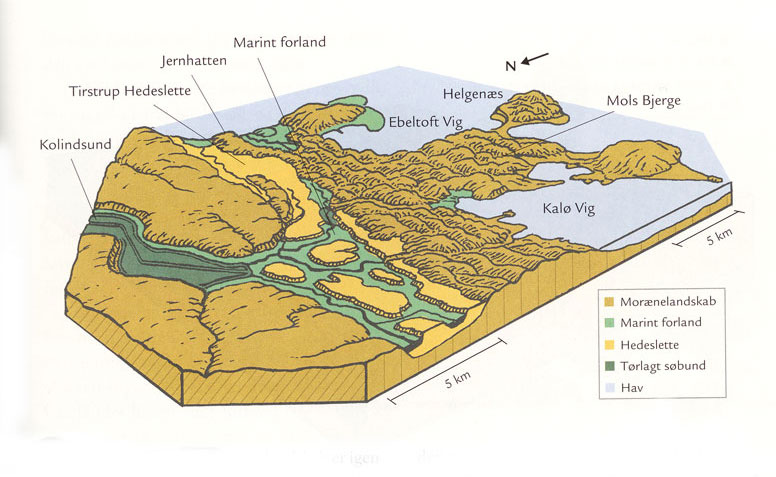 Základní charakteristiky terénu I.
Střední výška terénu: 
 průměrná hodnota výšek v dané ploše

 Výpočet: 		Vs = (Vmax + Vmin)/2

Vs…střední výška
Vmax…nejvyšší nadmořská výška
Vmin…nejnižší nadmořská výška
Základní charakteristiky terénu II.
Relativní výšková členitost: 
 rozdíl mezi nejvyšším a nejnižším místem v dané ploše

 Výpočet: 		R = Vmax – Vmin 

R…relativní výšková členitost
Vmax…nejvyšší nadmořská výška
Vmin…nejnižší nadmořská výška
Základní charakteristiky terénu III.
Sklonové měřítko: 
 výpočet sklonu terénu pomocí vzdálenosti mezi vrstevnicemi ve stupních

 Výpočet: 		tgα = h/x

α…sklon terénu
h…převýšení v metrech (vertikální rozestup vrstevnic)
x…vzdálenost vrstevnic v daném místě (horizontální rozestup vrstevnic)